“Smart Cities”Παραδείγματα από τις Ελληνικές πόλεις
Άσπα Γοσποδίνη
Αρχιτέκτων ΑΠΘ, MSc, PhD Bartlett School, UCL
Καθηγήτρια Πολεοδομίας & Αστικού Σχεδιασμού
Πανεπιστήμιο Θεσσαλίας
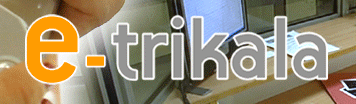 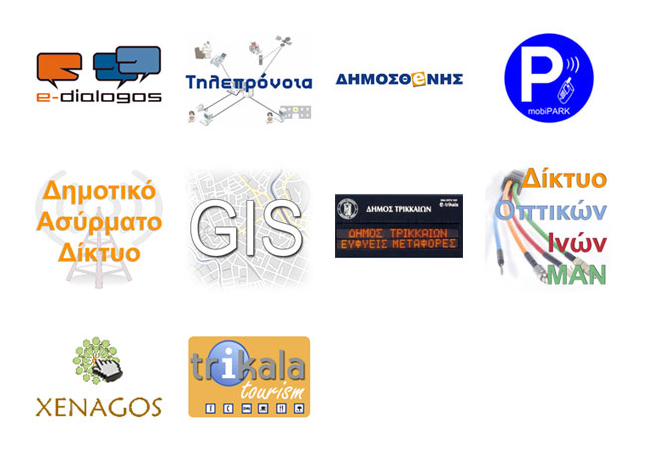 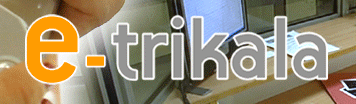 1.
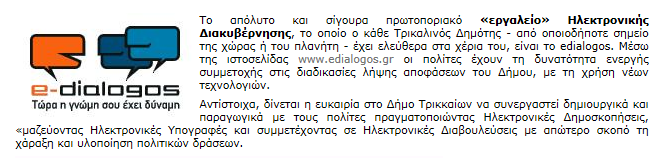 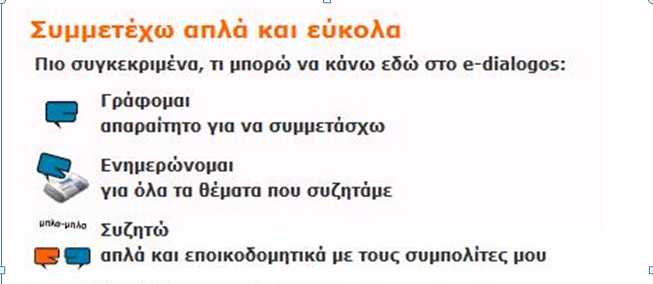 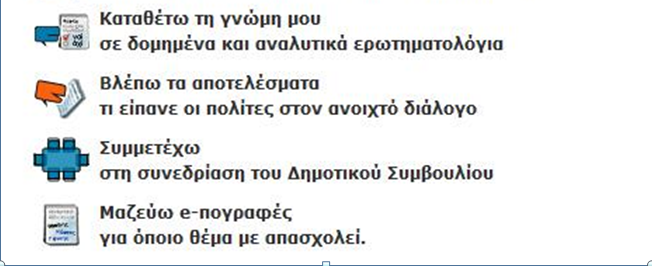 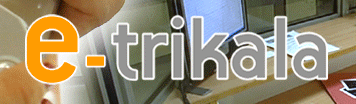 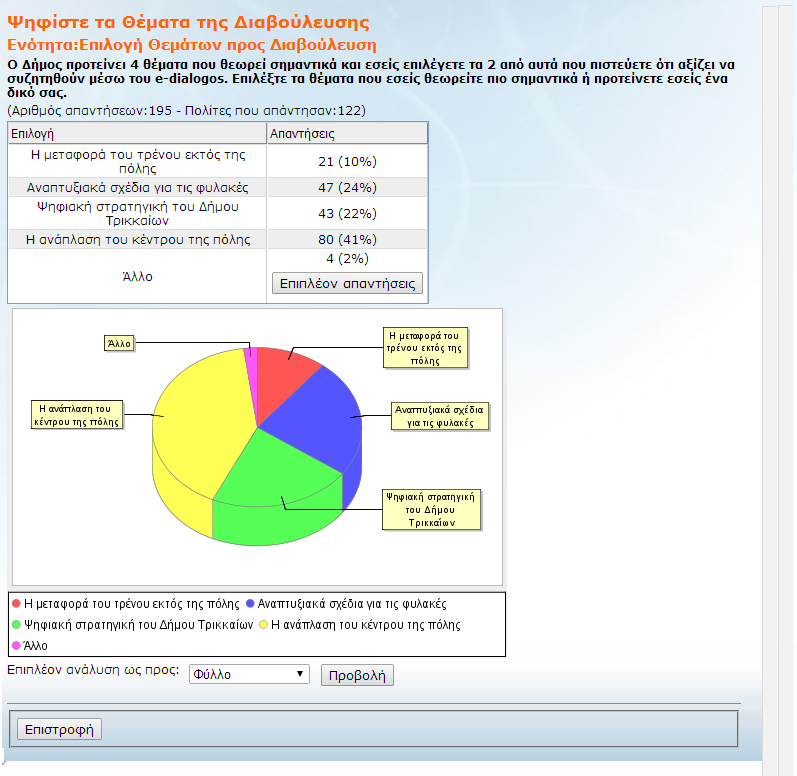 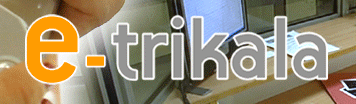 2.
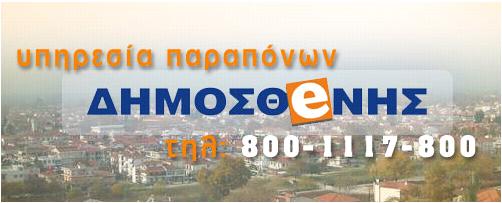 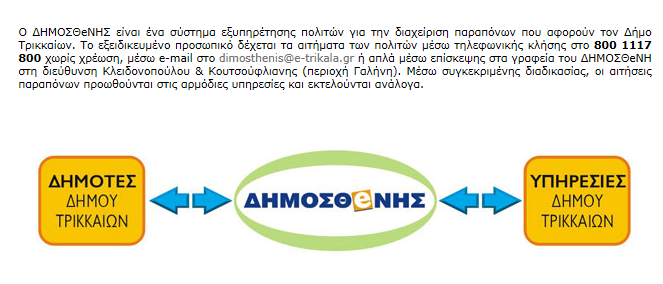 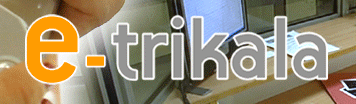 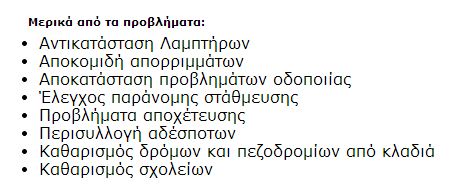 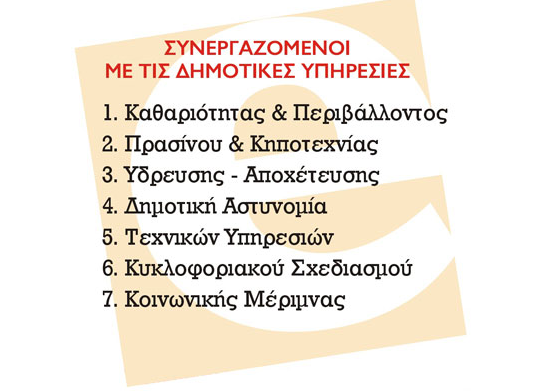 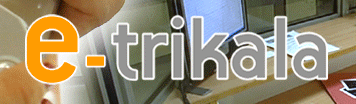 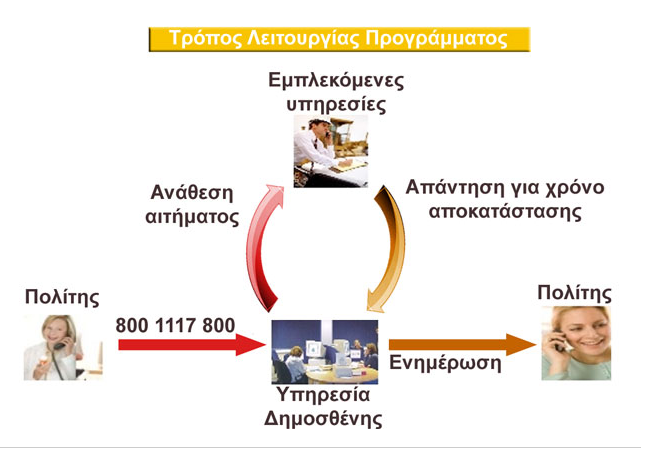 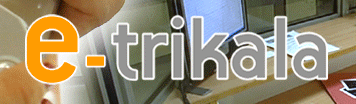 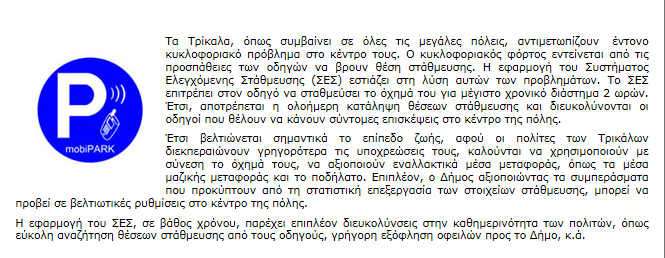 3.
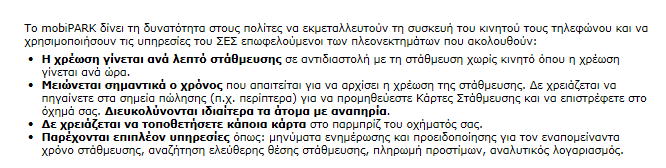 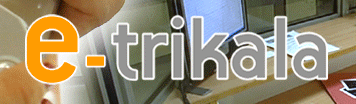 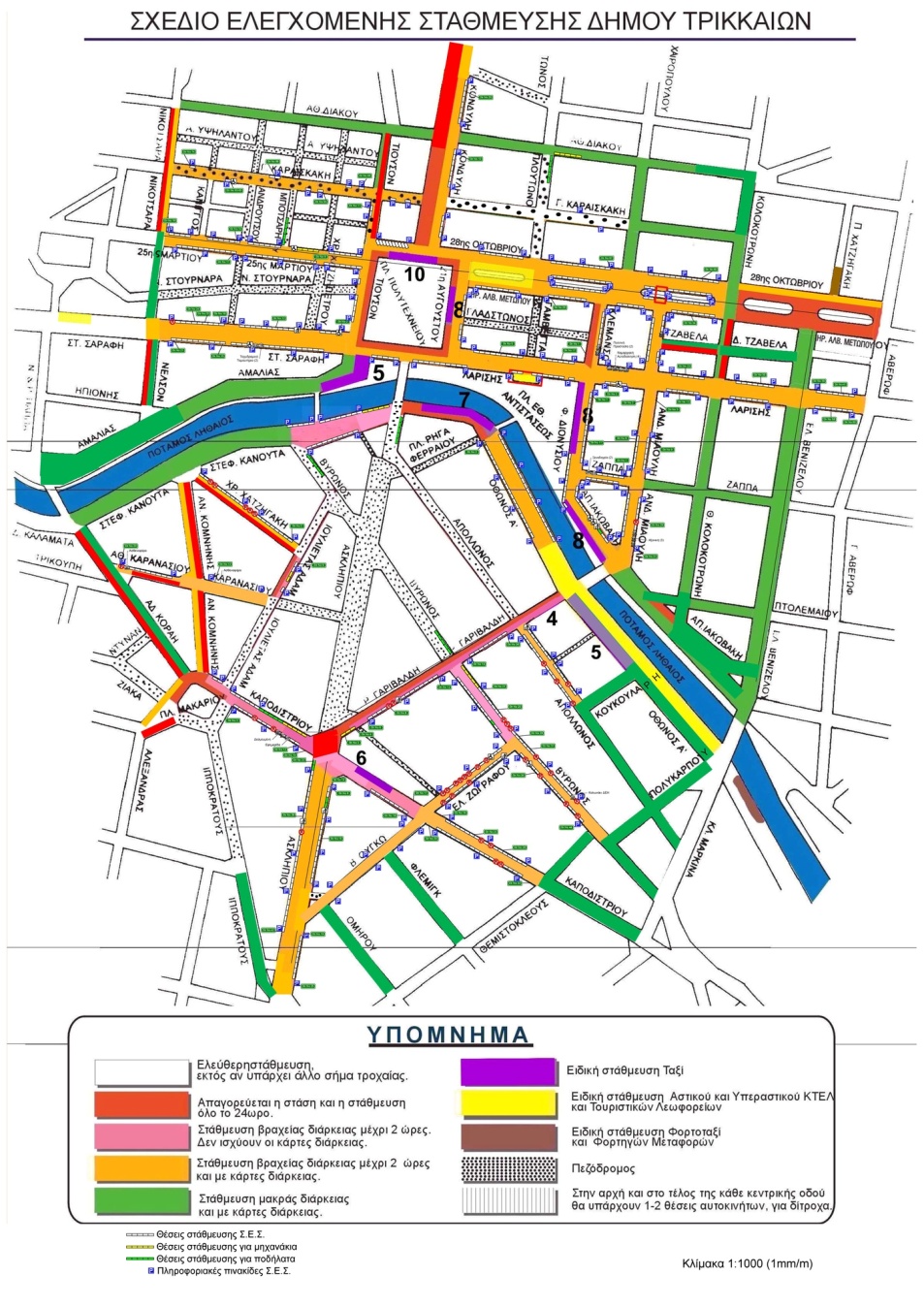 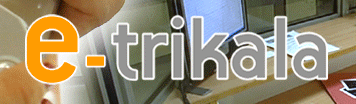 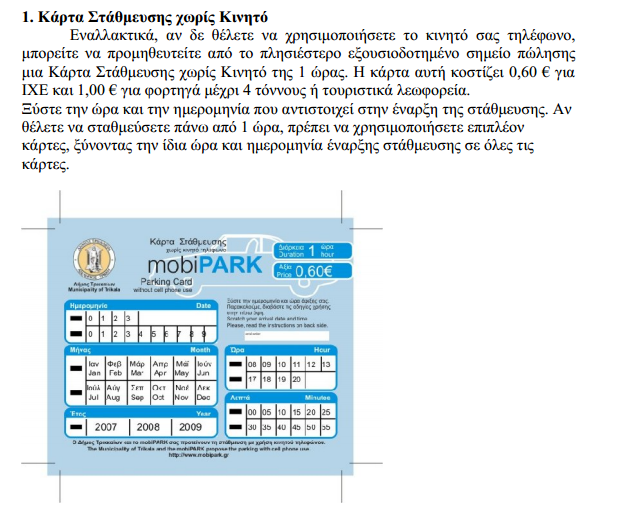 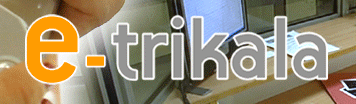 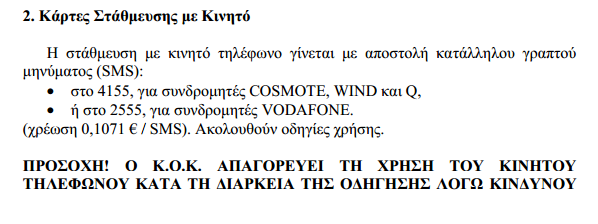 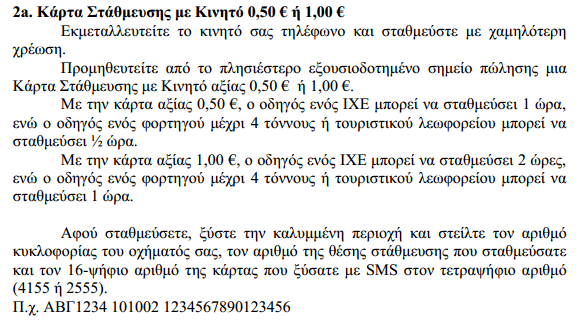 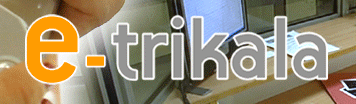 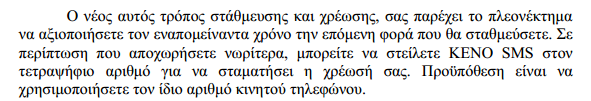 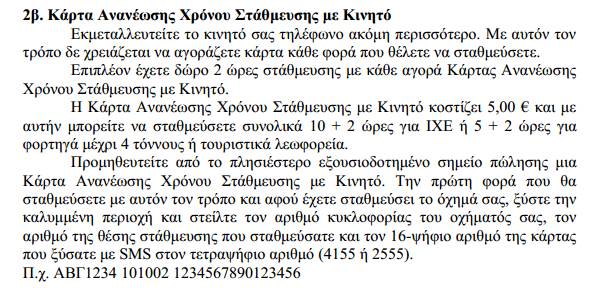 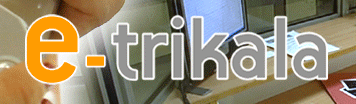 4.
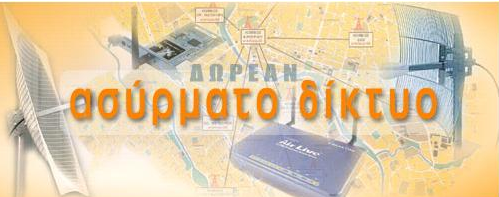 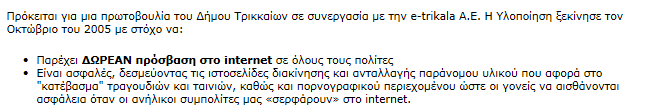 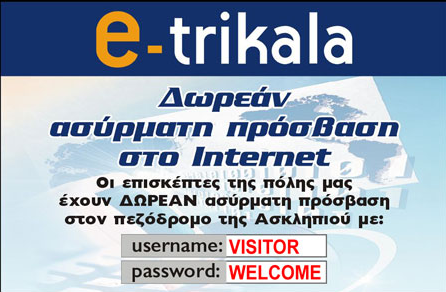 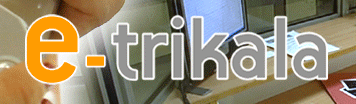 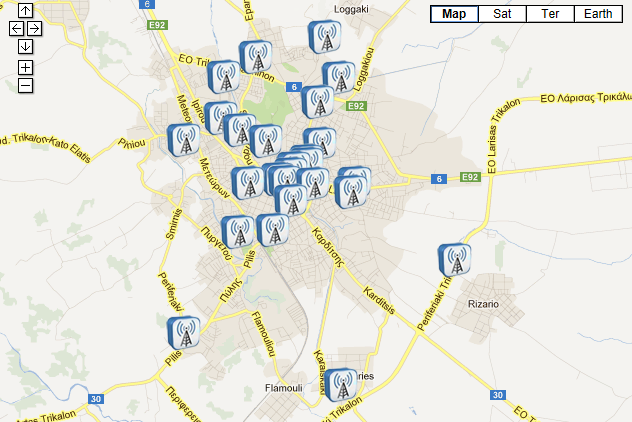 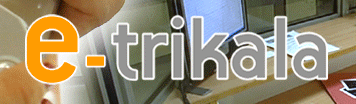 5.
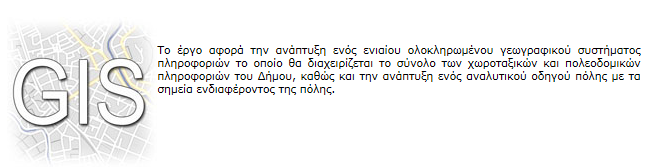 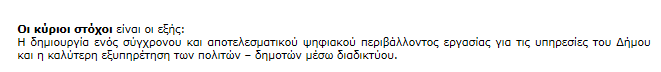 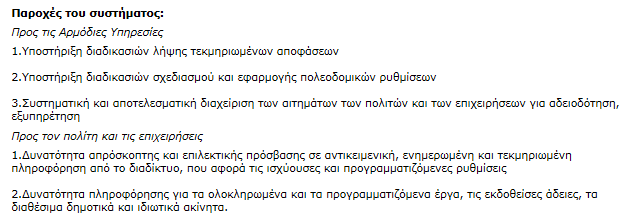 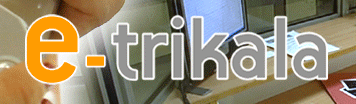 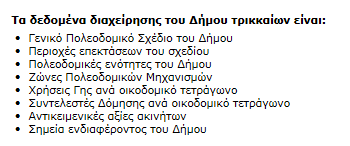 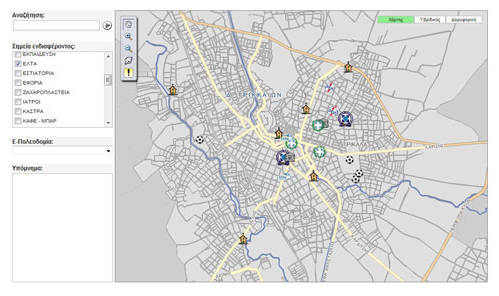 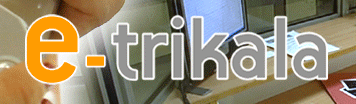 6.
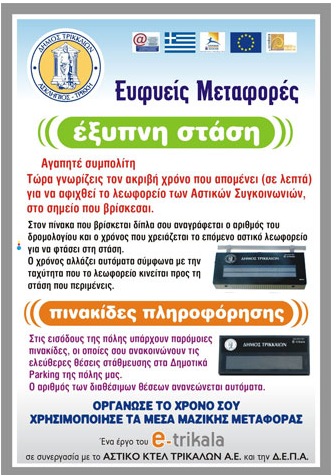 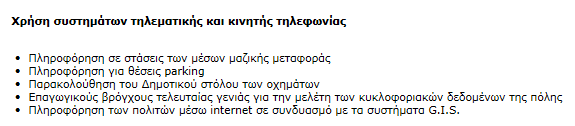 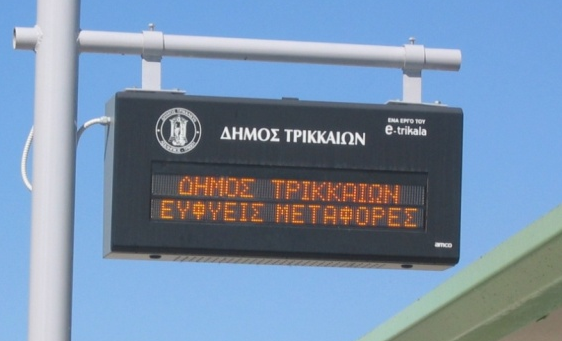 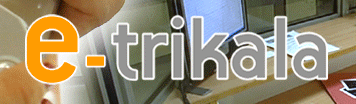 7.
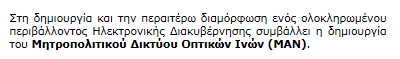 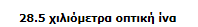 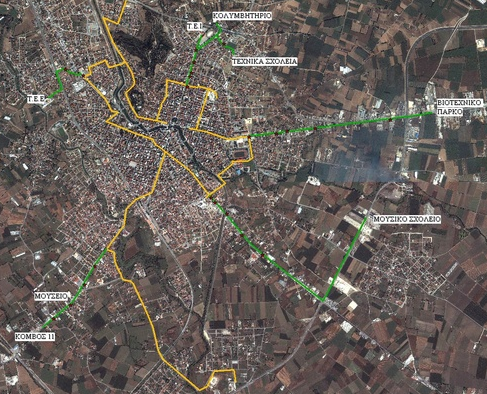 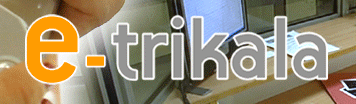 8.
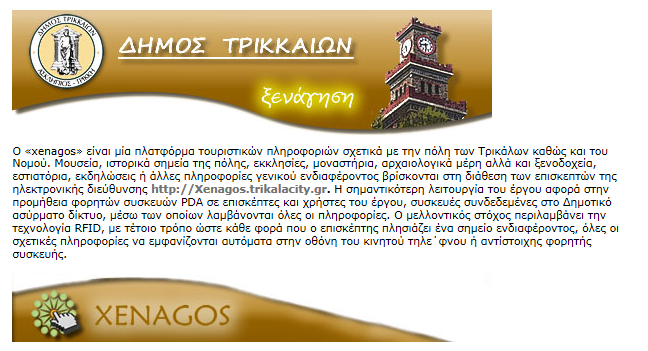 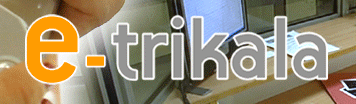 9.
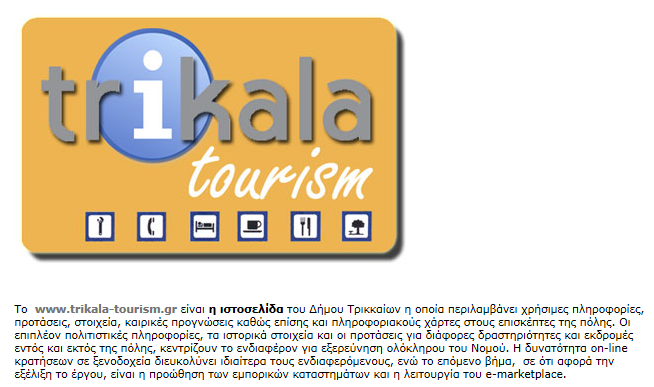 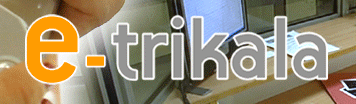 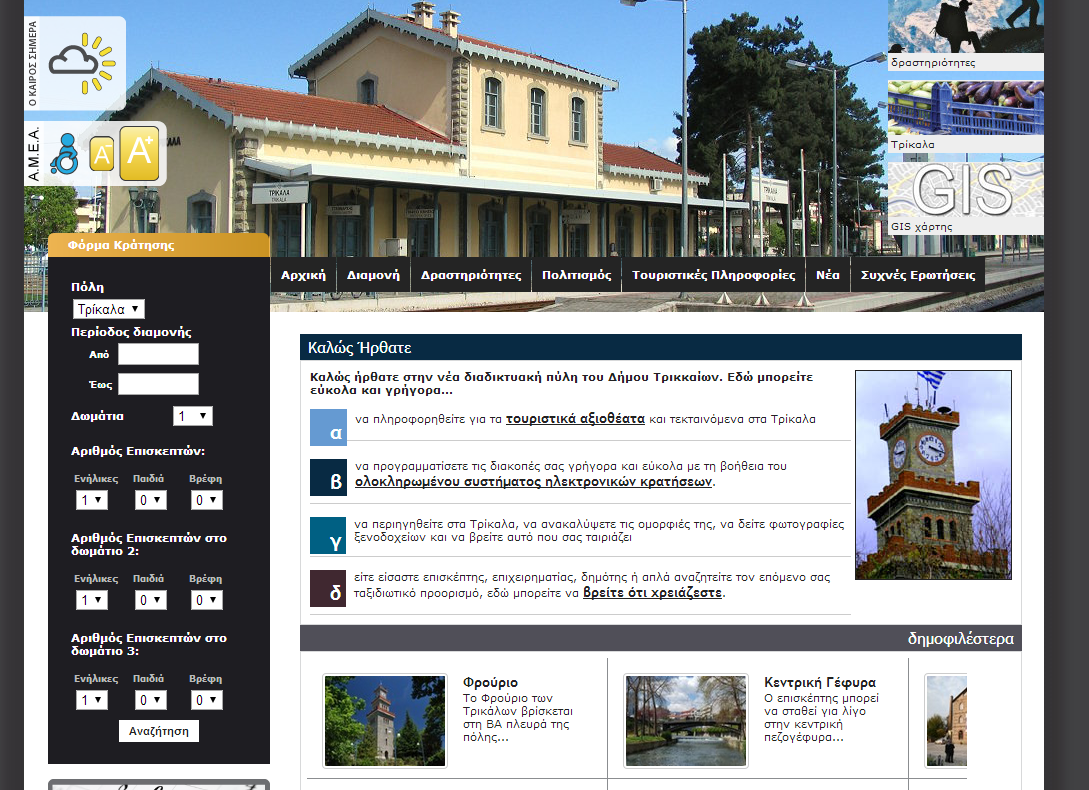 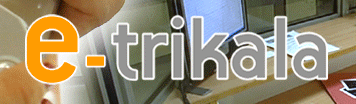 10.
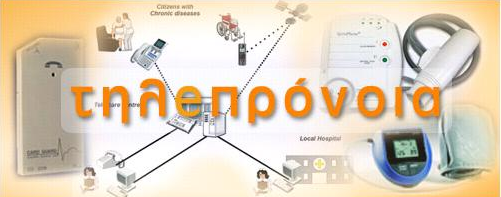 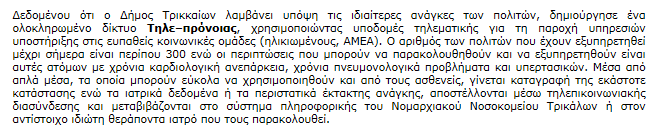 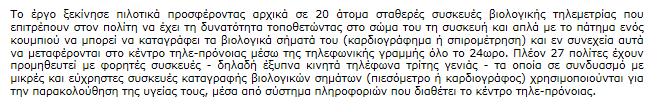 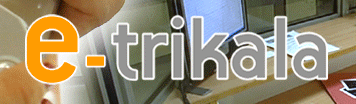 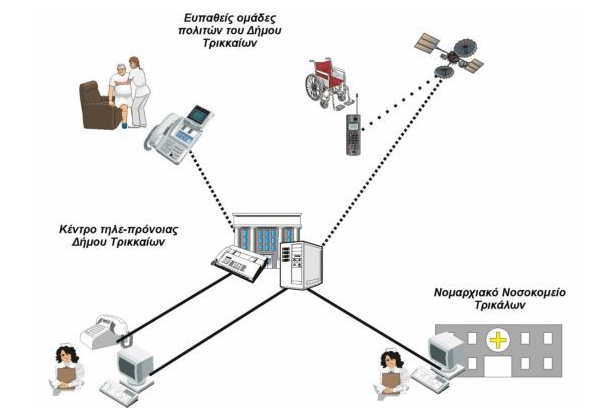 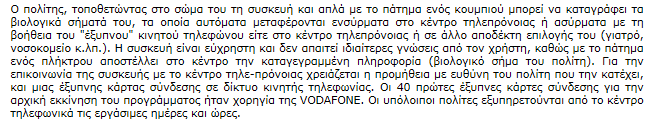 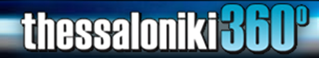 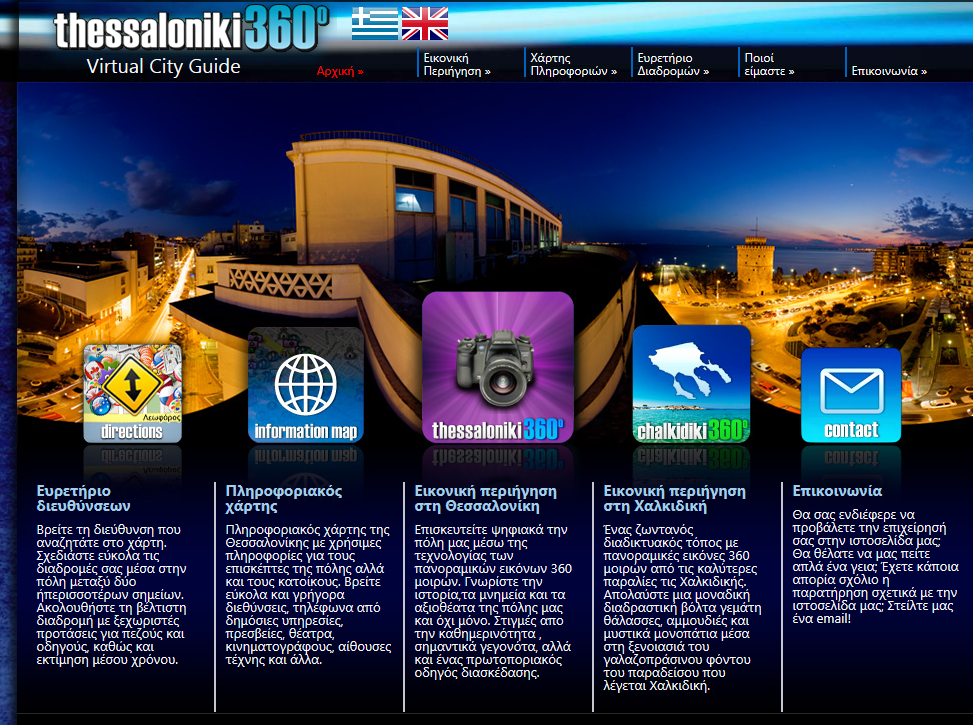 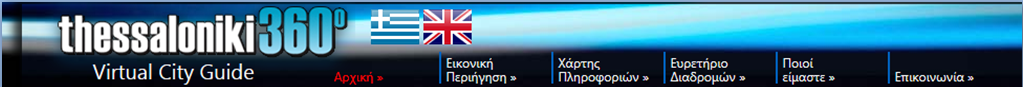 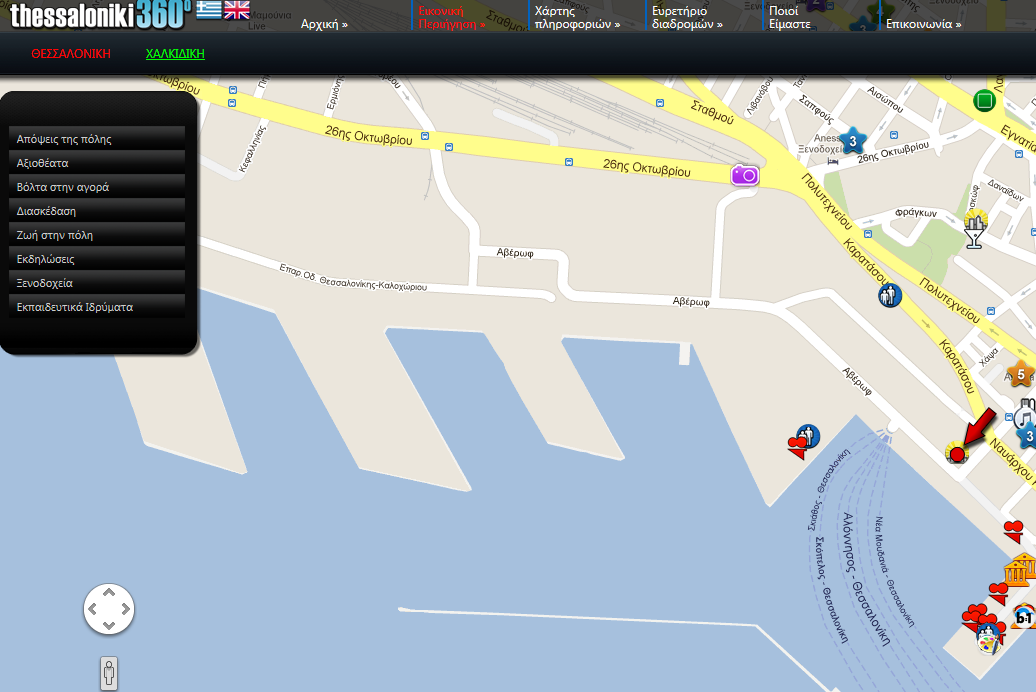 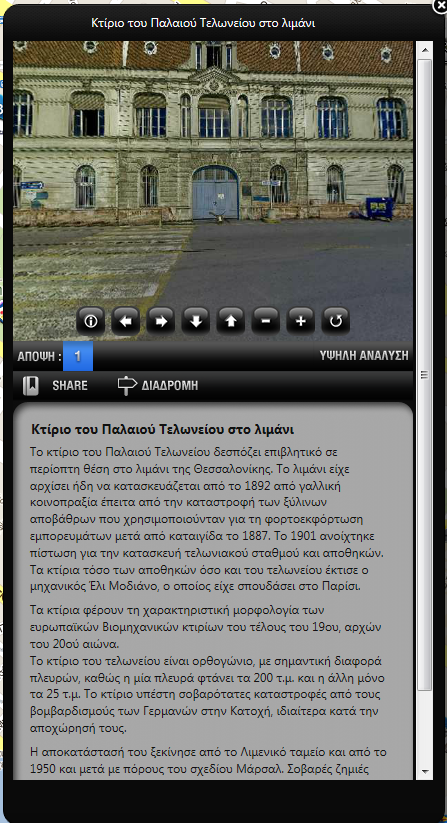 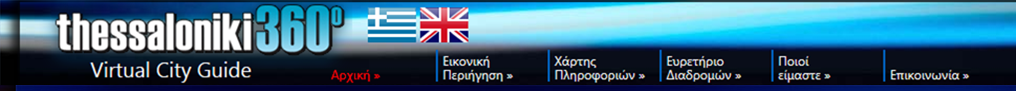 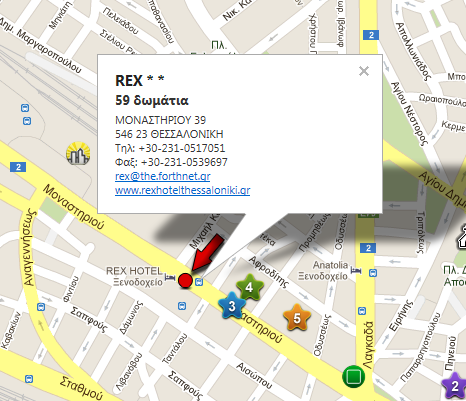 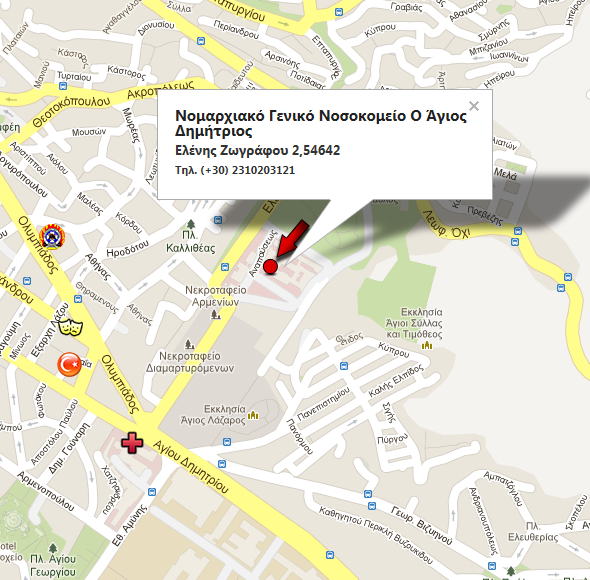 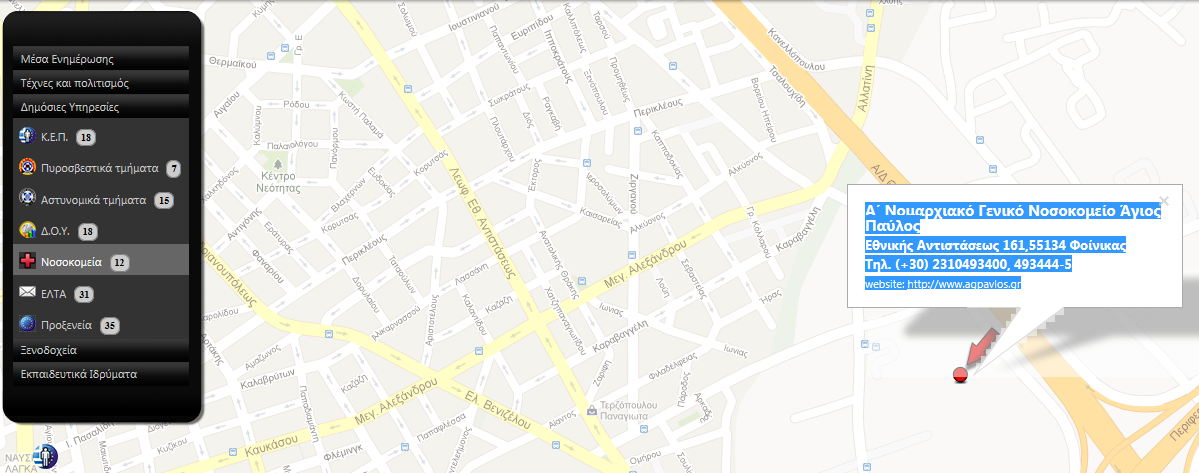 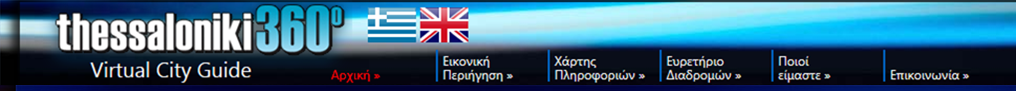 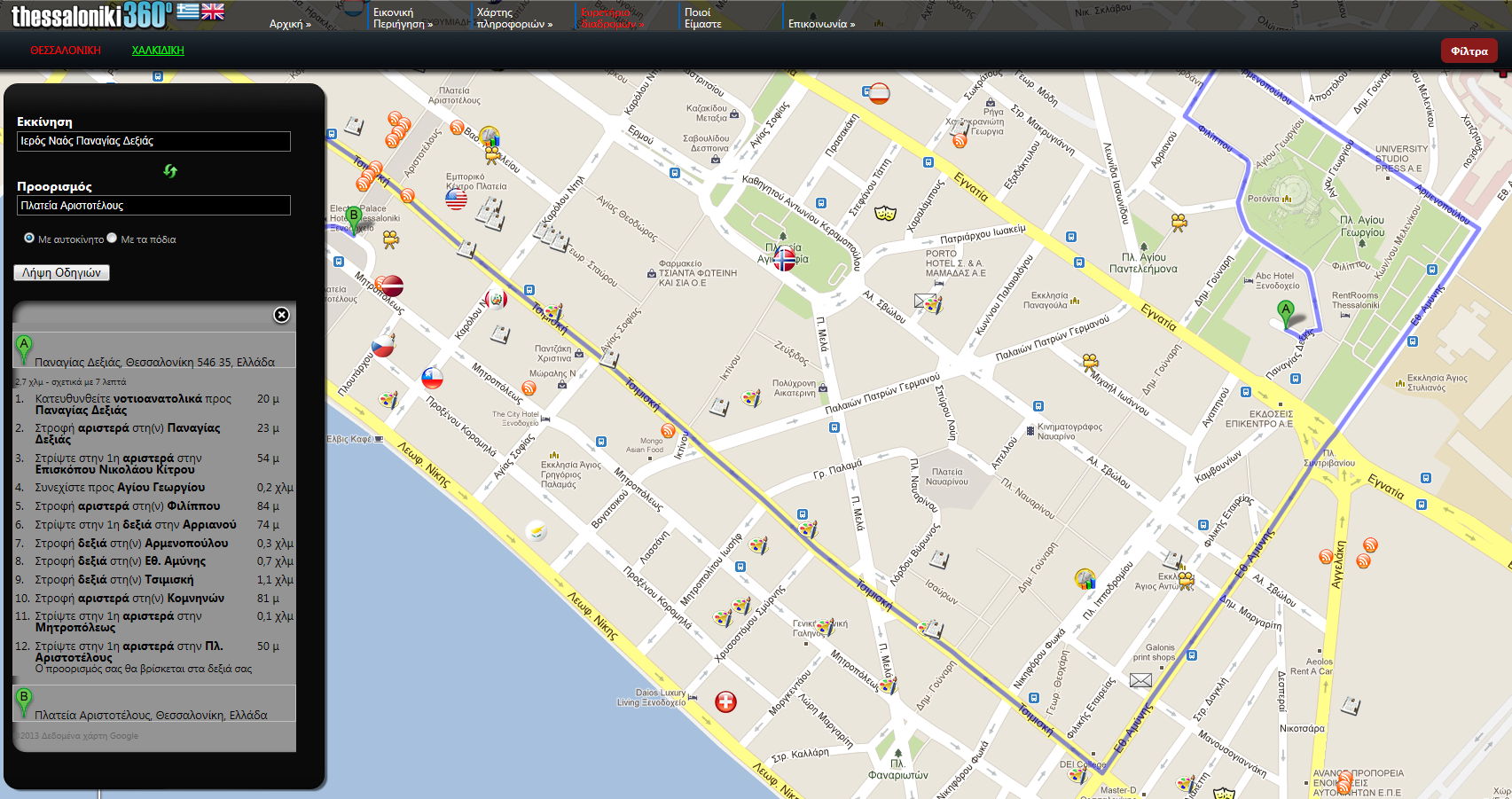 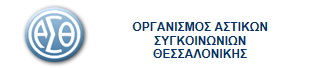 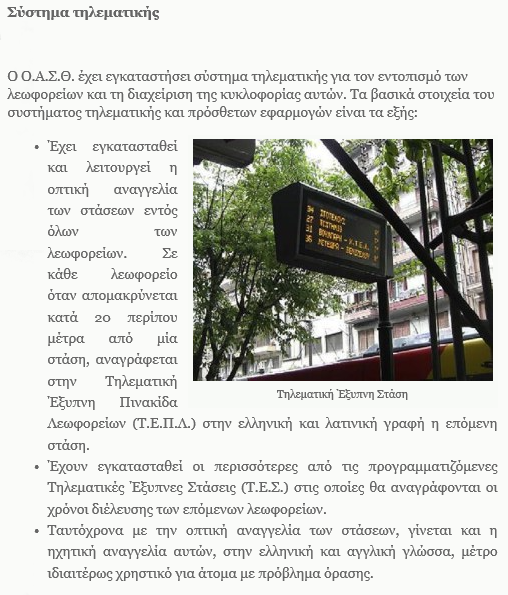 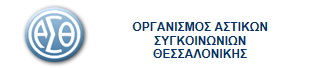 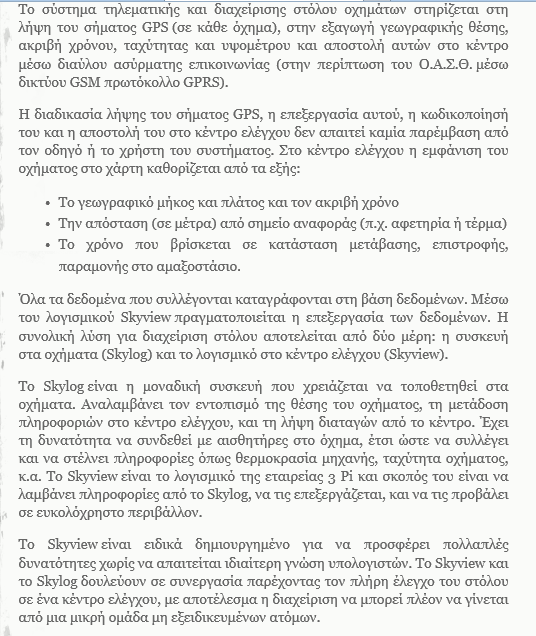 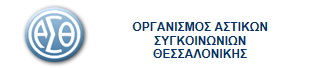 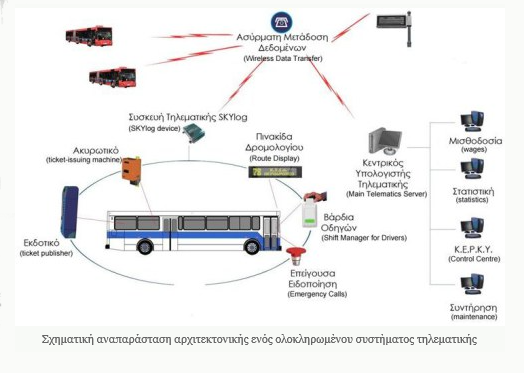 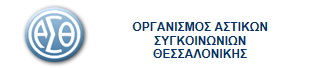 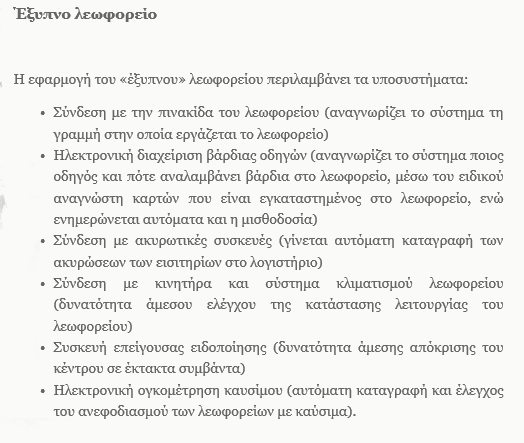 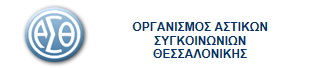 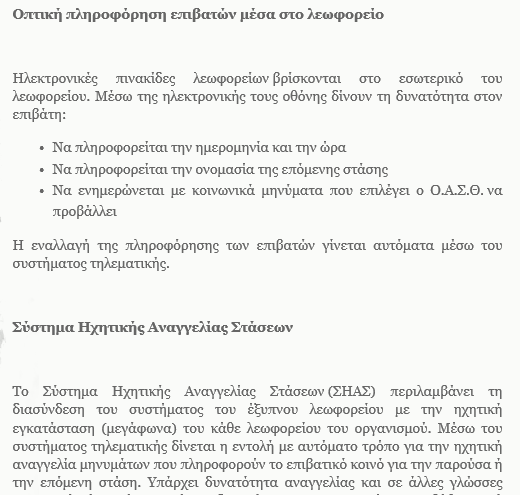 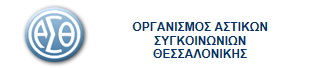 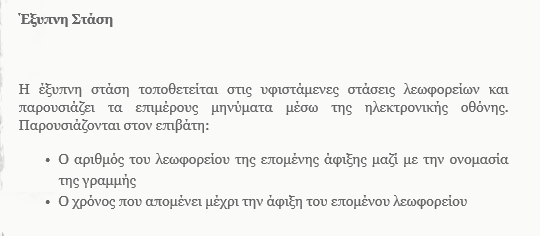 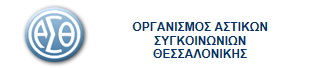 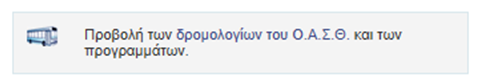 1.
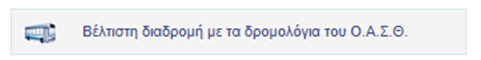 2.
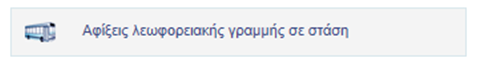 3.
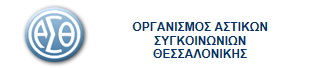 1.
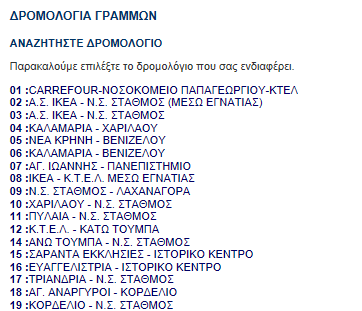 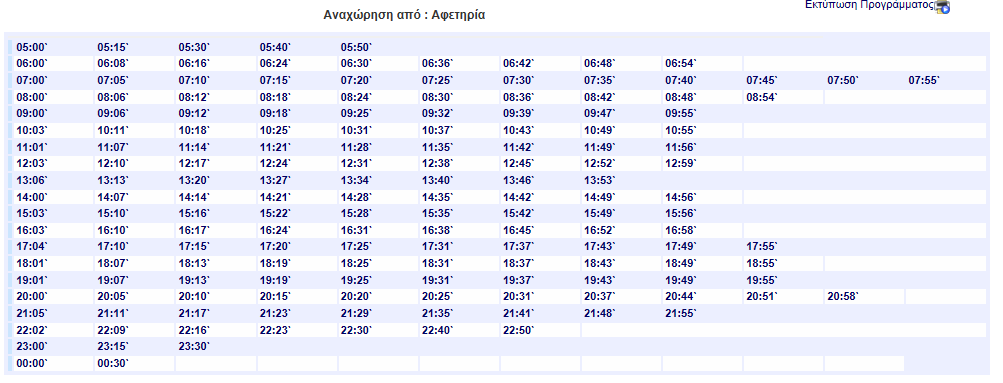 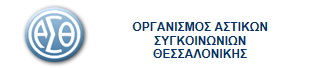 2.
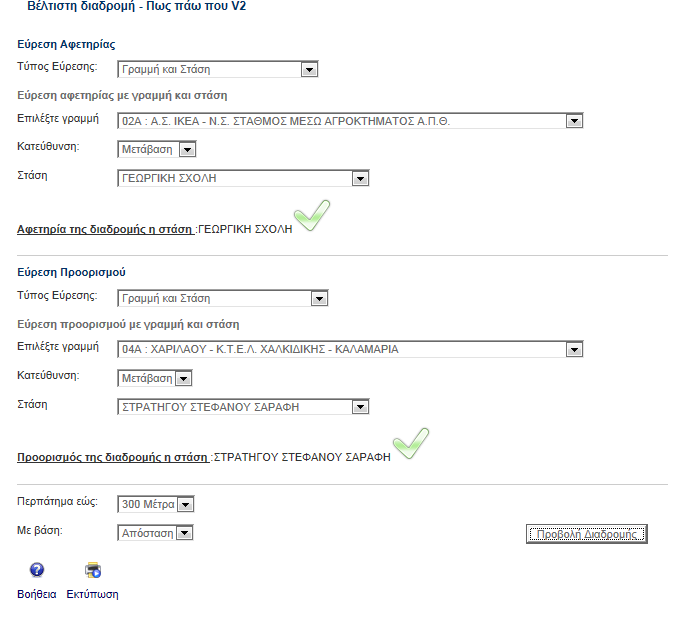 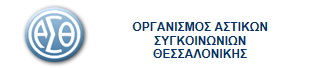 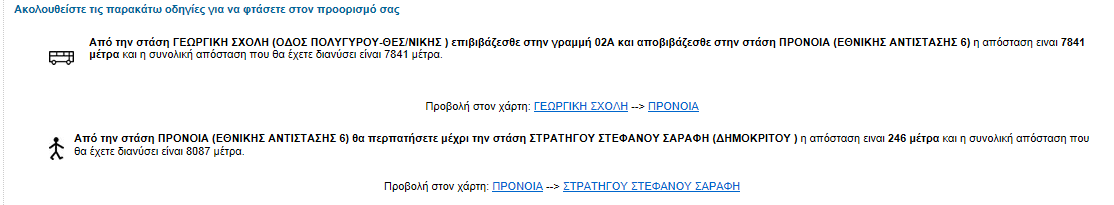 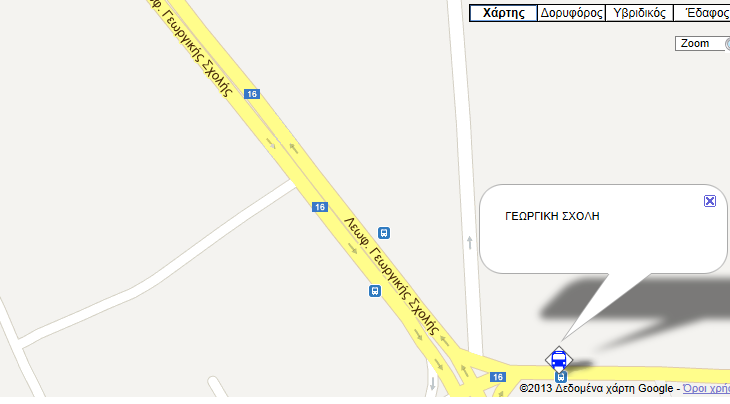 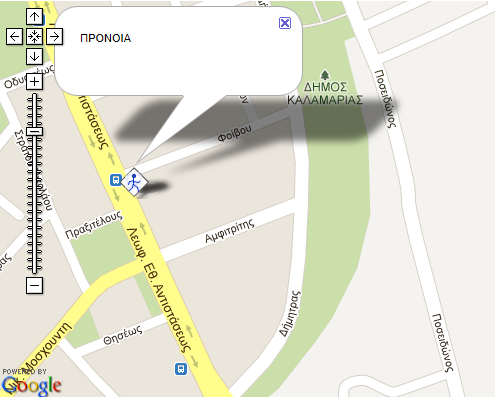 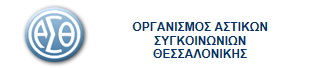 3.
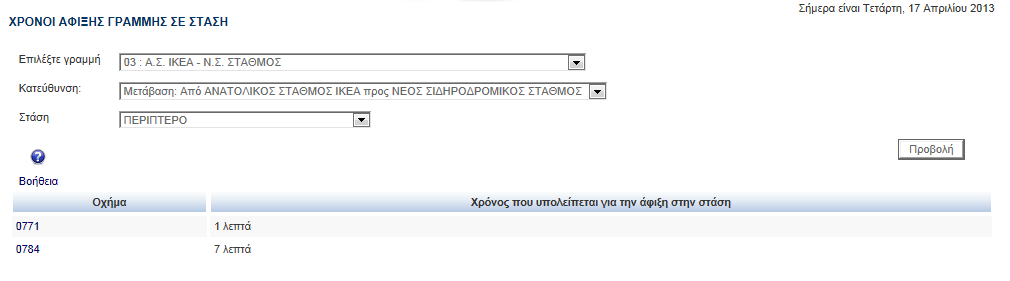 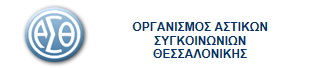 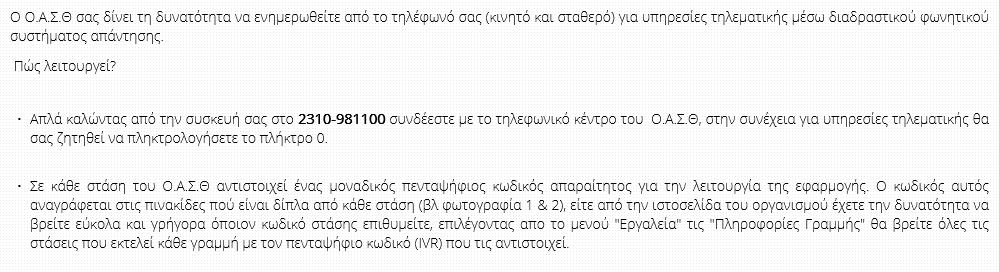 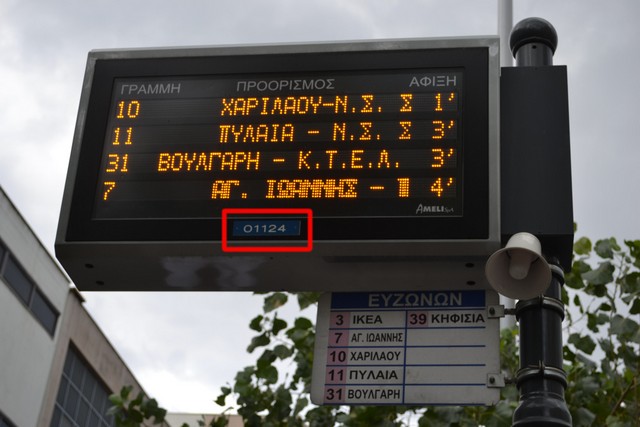 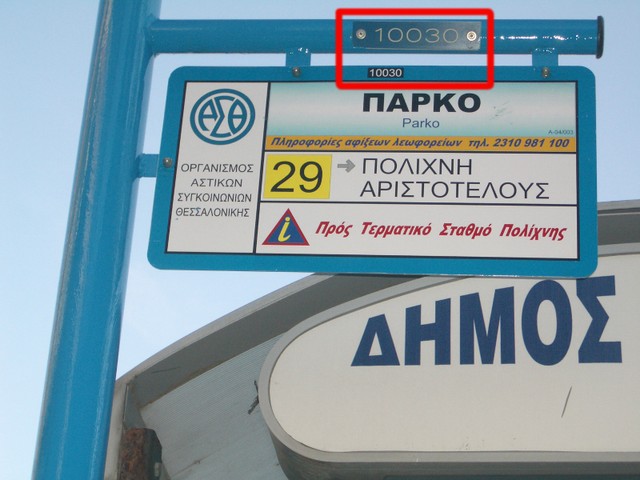 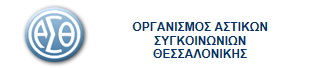 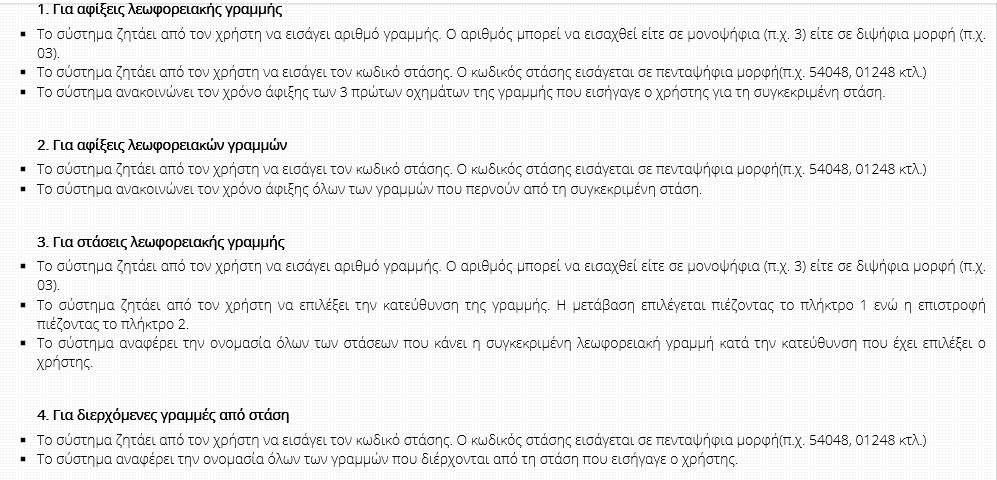 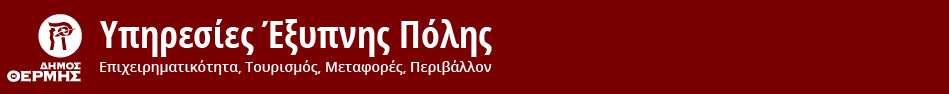 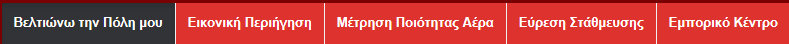 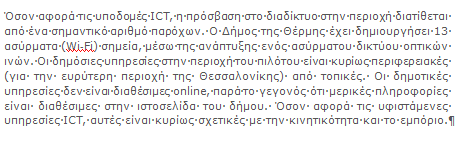 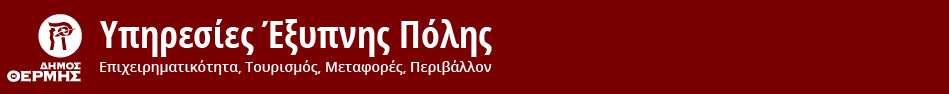 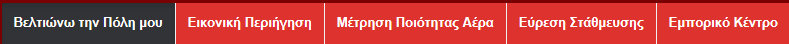 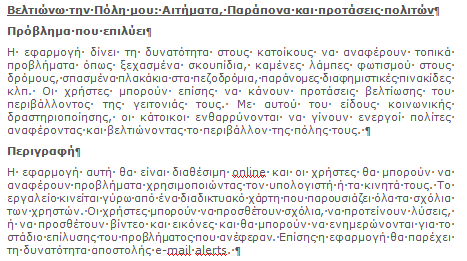 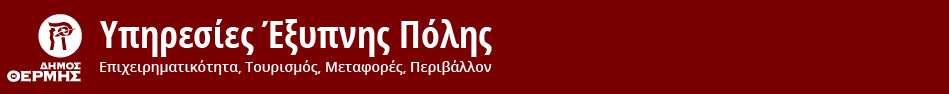 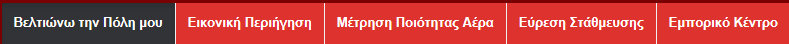 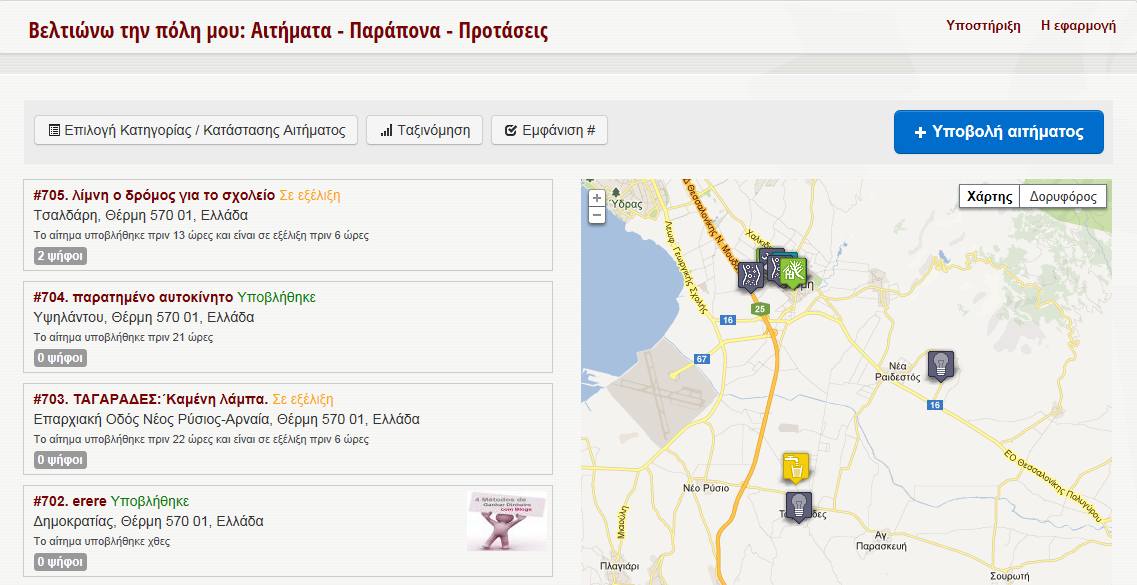 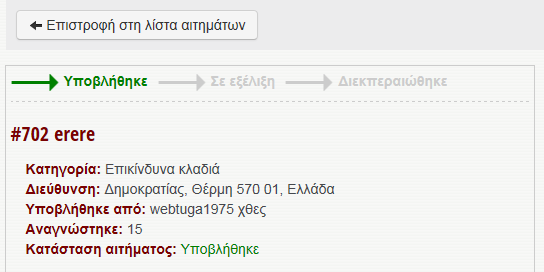 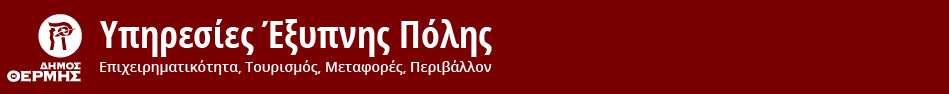 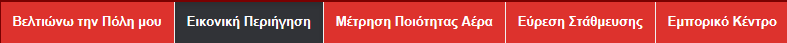 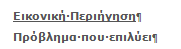 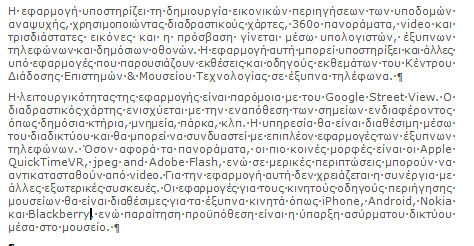 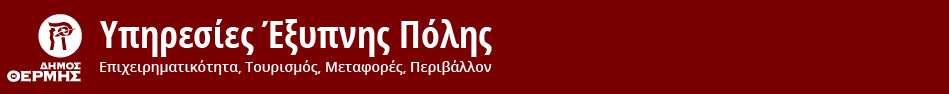 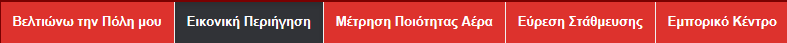 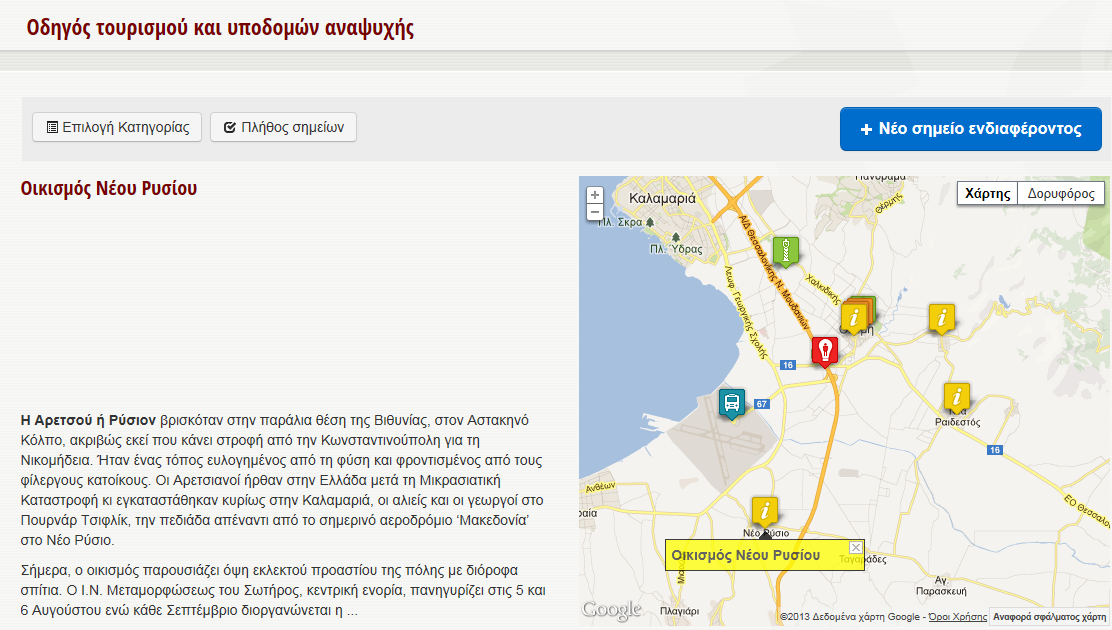 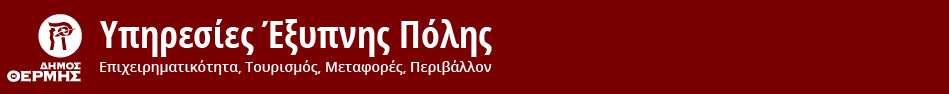 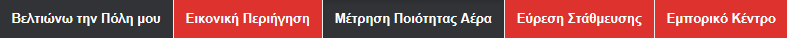 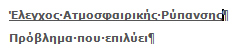 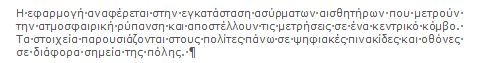 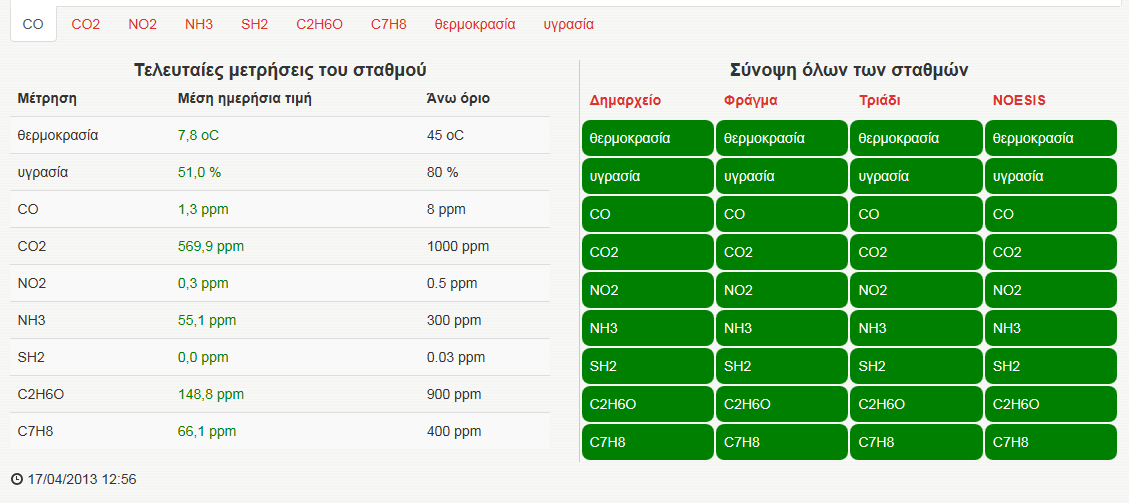 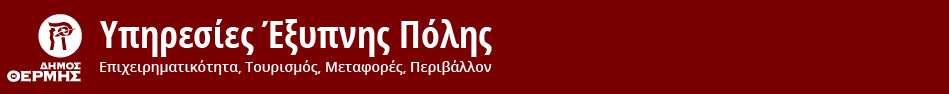 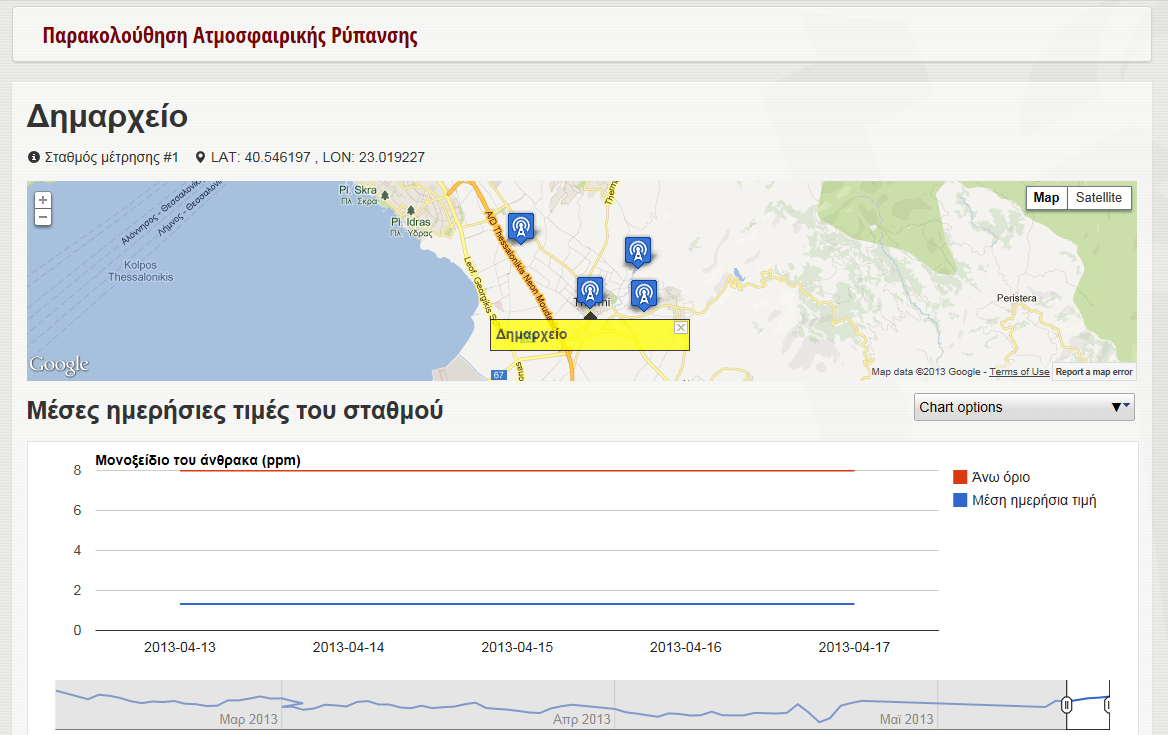 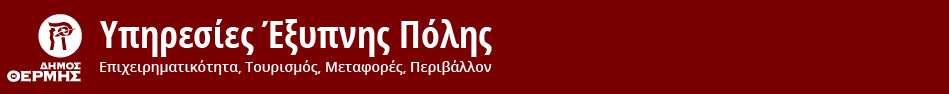 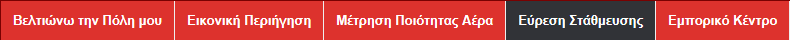 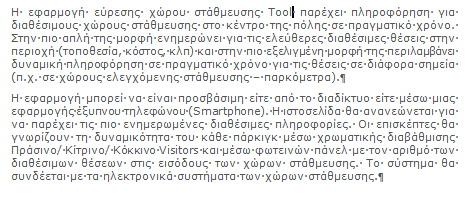 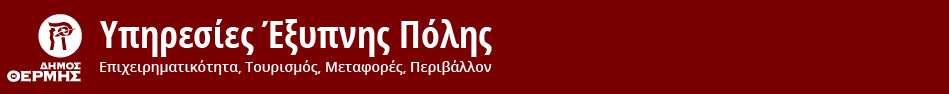 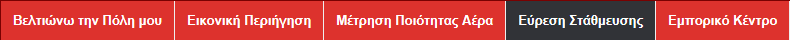 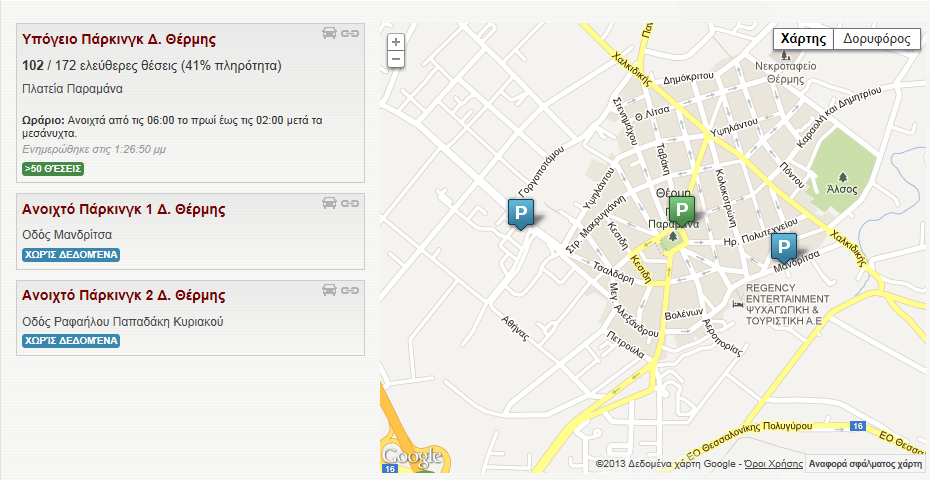 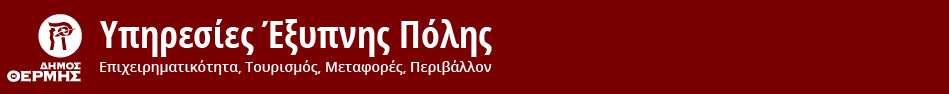 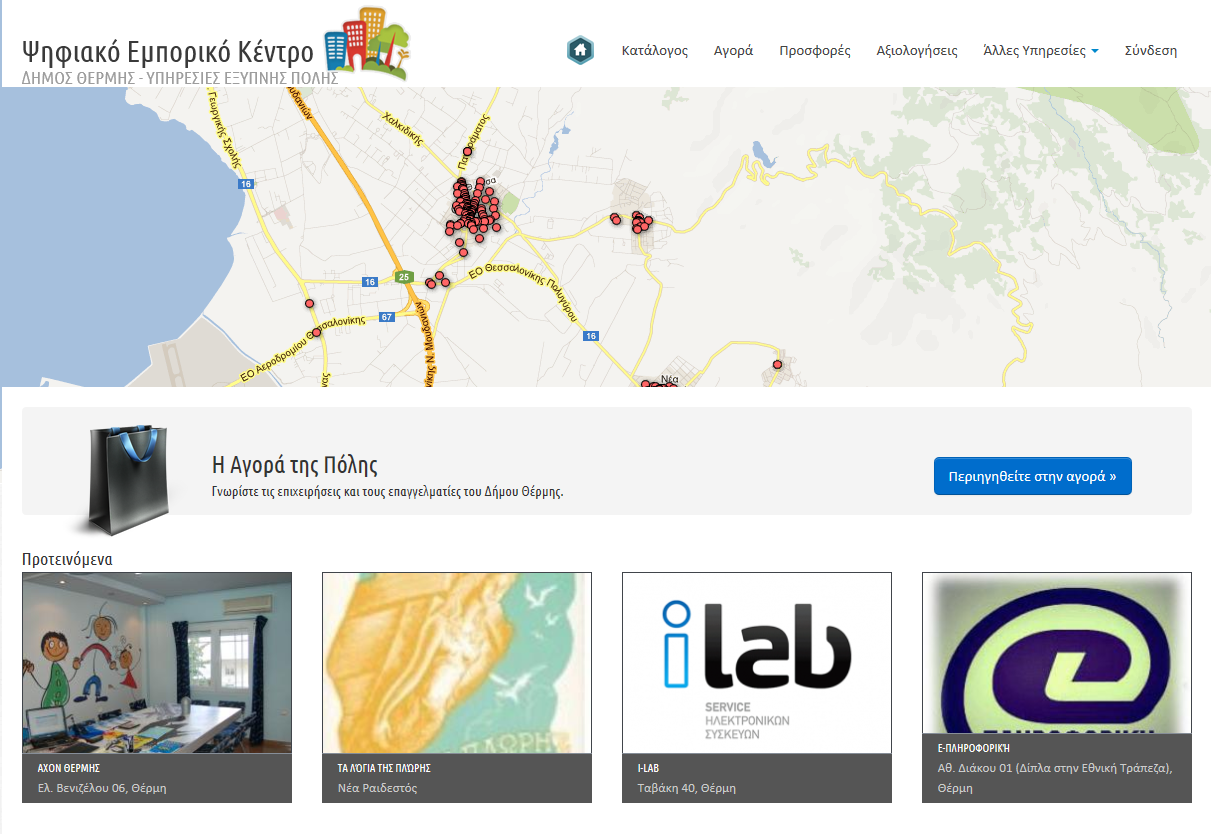 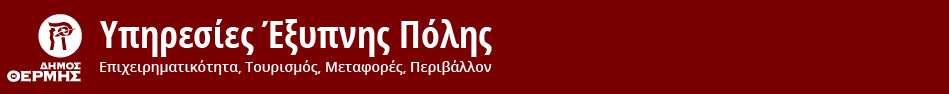 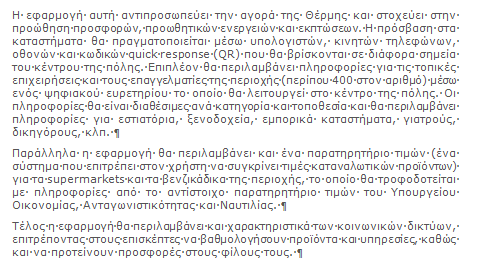 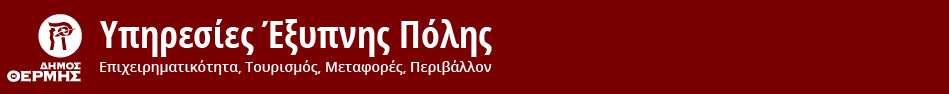 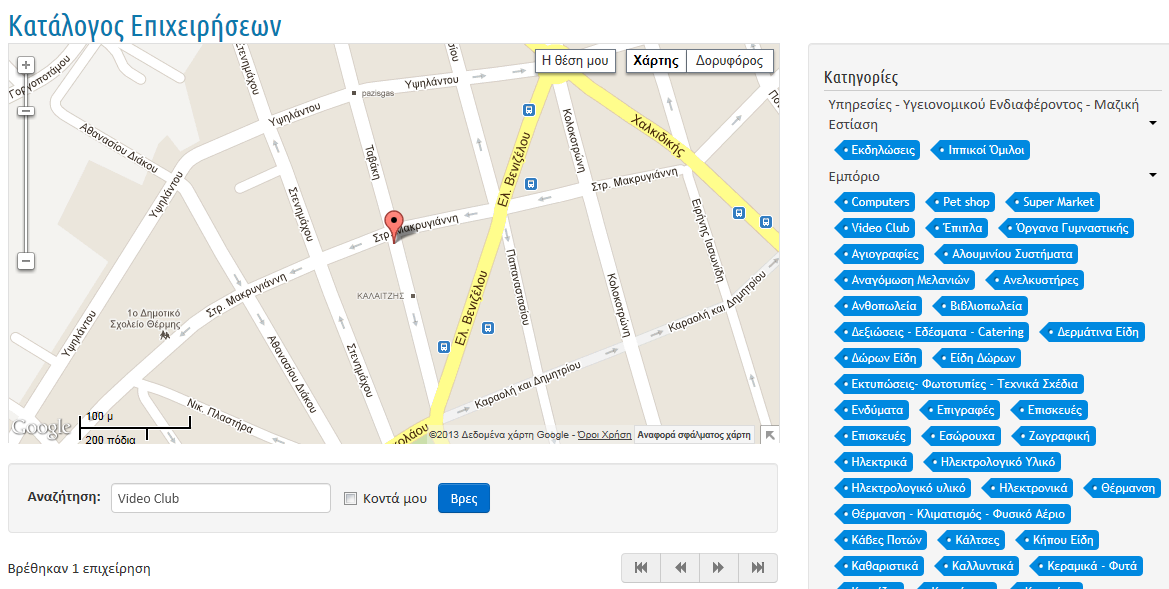 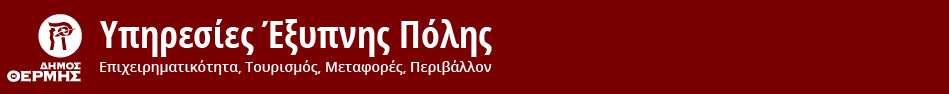 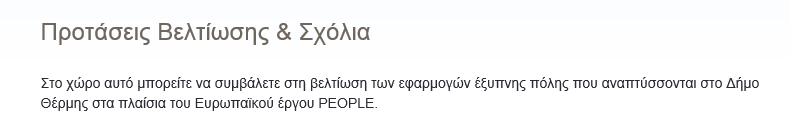 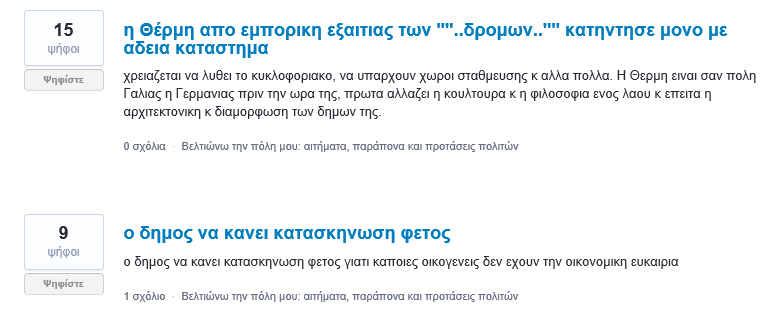 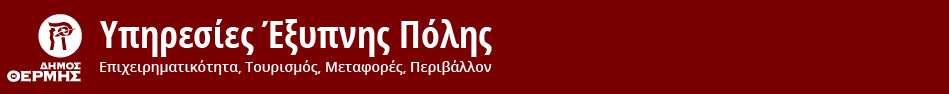 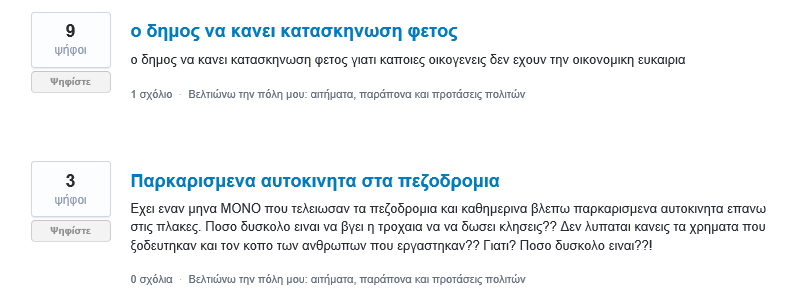 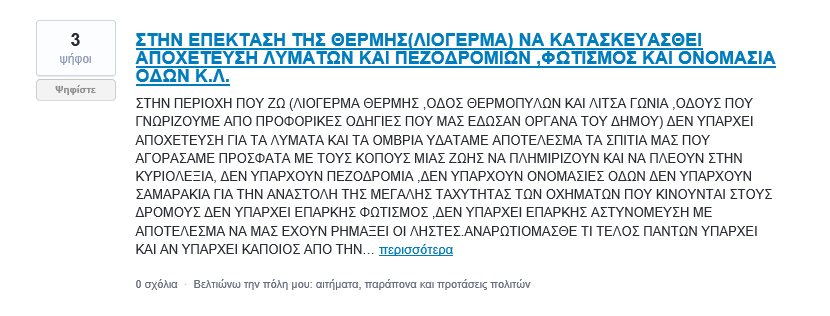 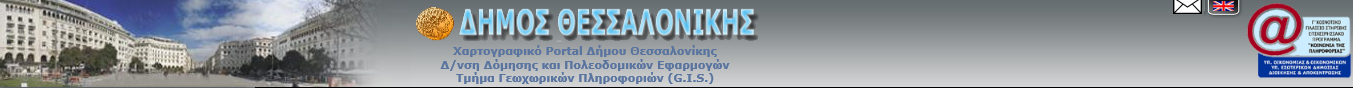 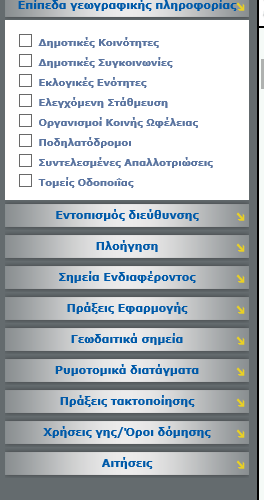 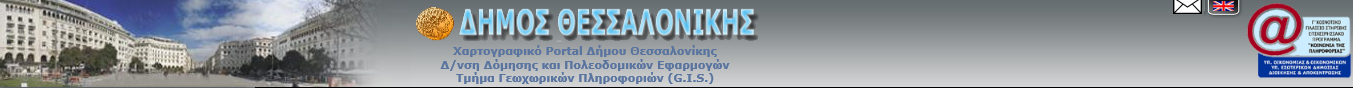 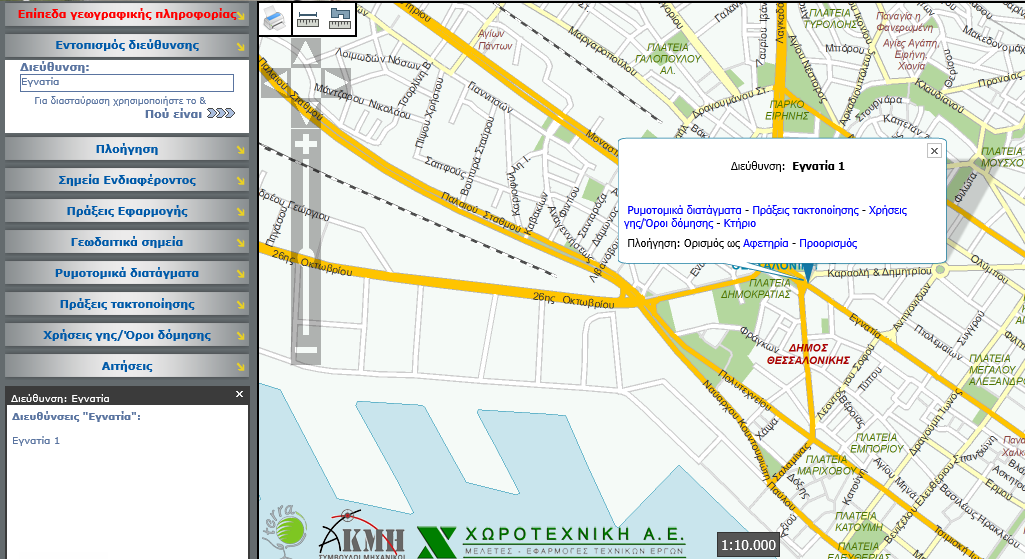 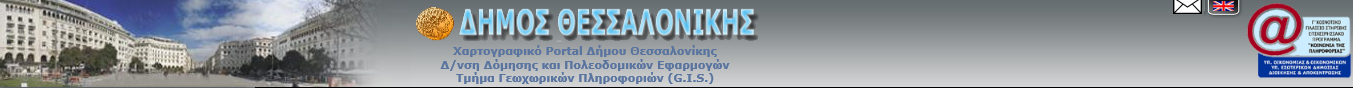 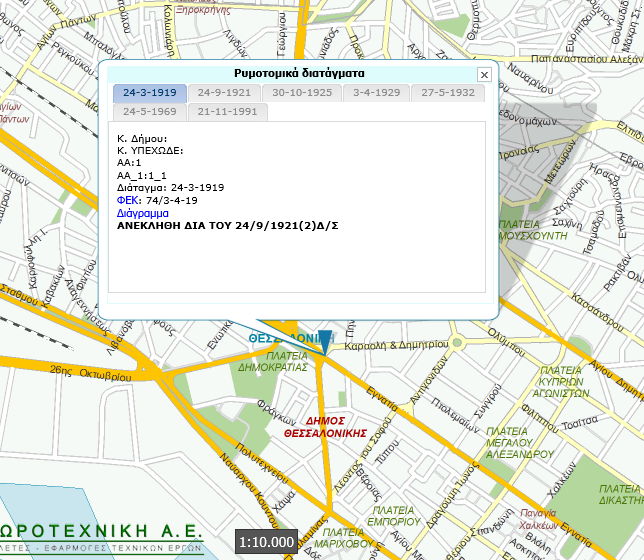 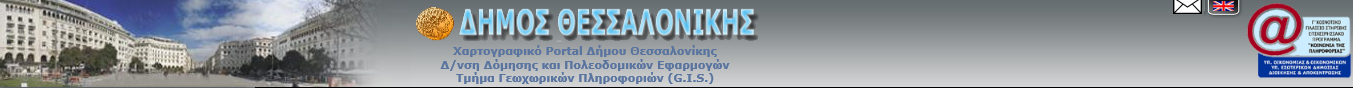 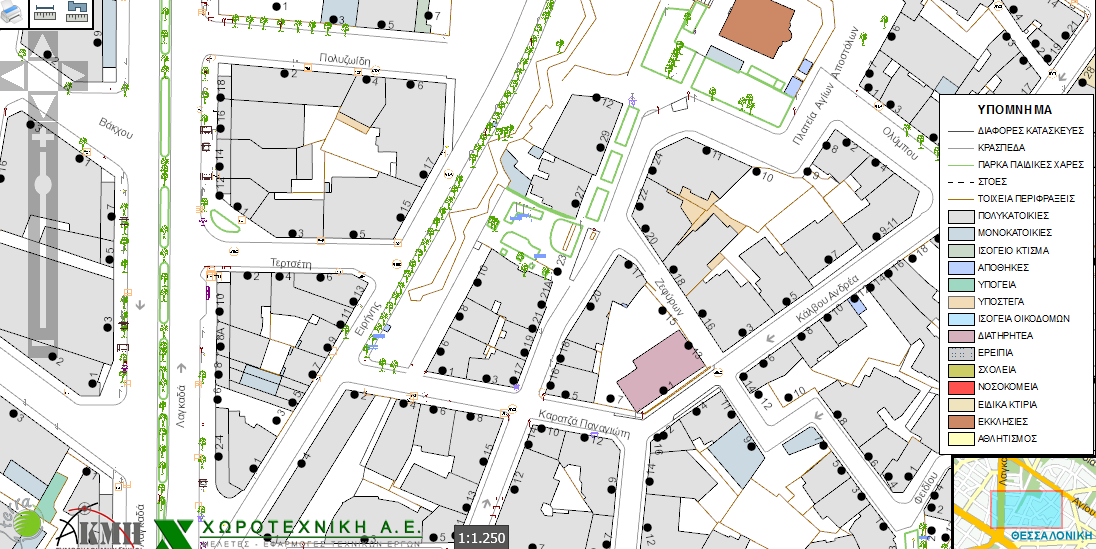